CS3100: DSA2Mark FloryanMachine Learning: Intro
Intelligent beings (e.g., humans) are excellent at learning. How can we try to program systems to learn interesting new things?
Introduction
Learning

What are some different ways in which human beings learn?

Some Ideas:
Rote Learning
Learning by example / recognizing patterns
Learning by observing similarities
Learning by practice
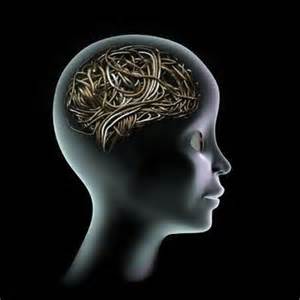 Rote Learning

Memorizing what is learned
Difficult to transfer knowledge to different domains or different problems
Easy (ish) to recall the information
Hard to apply the information

Computers are GREAT at this
String knowledge = “America declared independence in 1776”
The computer is learning!!!!
…but it can’t DO anything with that knowledge
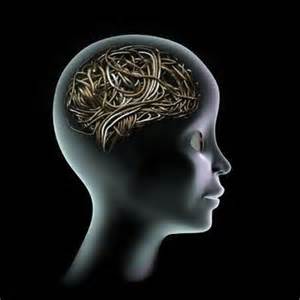 Learning by Doing

Learn to do something by practicing and retrying until you get better
Painting, math, sports, etc.

How can computers do this?
This is called Reinforcement Learning and is a well-studied area
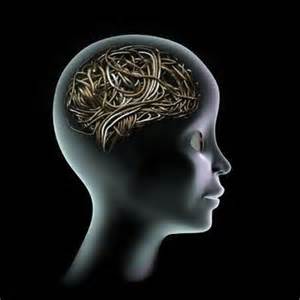 Learning by Doing

Reinforcement Learning Models usually contain (at a minimum):
A concept of reward
A set of actions an agent can take
A set of ways to observe the environment
Can be modeled with Markov Decision Processes and many other techniques
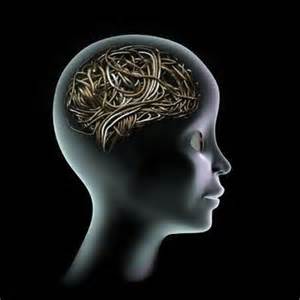 Reinforcement Learning: Example

Suppose we want an agent that plays Mario

A concept of reward
Going to the right = reward (maximize this)

A set of actions an agent can take
Buttons on the controller (jump, etc.)

A set of ways to observe the environment
Depends. What are the options here?
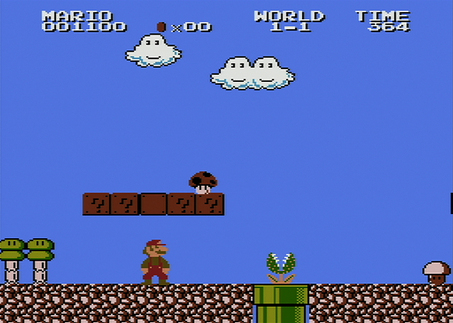 Learning by Example

If I show you a bunch of examples of a new species of animal, you’ll know how to recognize that animal

I didn’t explicitly teach you anything, so how did you do it?

This is called Supervised Learning because a supervisor (teacher, etc.) is telling you the answer to many examples

Then, hopefully you can perform the task independently afterward
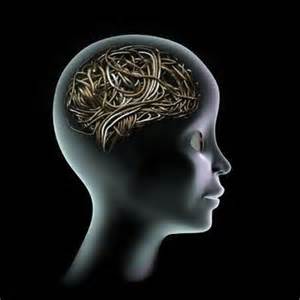 Learning by Example

This is called Supervised Learning because a supervisor (teacher, etc.) is telling you the answer to many examples

For supervised learning, we will need:
Many examples with the correct answer!
A set of characteristics to look for in each example
E.g., looking at cardinals, we notice the male cardinals are red and the females are green’ish
We call these features
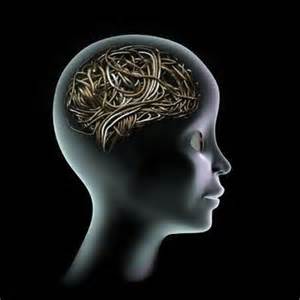 Learning by Observing Similarities

What if we are looking at pictures of animals, but aren’t given the ground truth of what animal is in which picture?

We can still group similar photos together
E.g., these are all birds, these are all green, etc.

This is called clustering, and is a form of unsupervised learning.
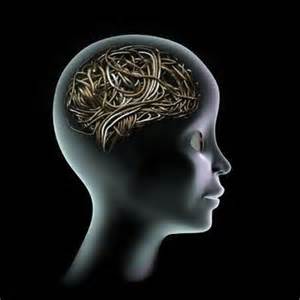 Supervised Learning
Supervised Learning

Sometimes also called classification if you are placing examples into discrete classes

We are given a bunch of data points, each one with the ground truth classification that we care about

Goal: Build a model that allows us to accurately predict new data points not in the original set
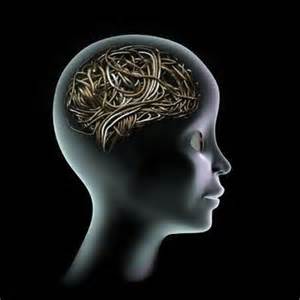 Example: Predicting Grades
Supervised Learning

The data we are given (previous slide as example) is called a training set

After training your model, you can run it on new data called the test set to judge the accuracy of your model

…we’ll see more of this later in a moment
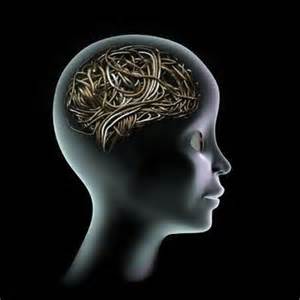 Example: Predicting Grades
Some possible learned rules?

You will get an A this year if:
A Last Year && Work Hard
(Male && Don’t Drink) || (Female && Drink)

Will these hold up if given a new test set? Probably not…
Supervised Learning: Regression
Intro to Regression

Regression is a statistical method for learning and predicting outcome (latent) variables

Works by minimizing a cost function over all data points

Can be extended in several important ways

Is a very good, general, supervised learning technique
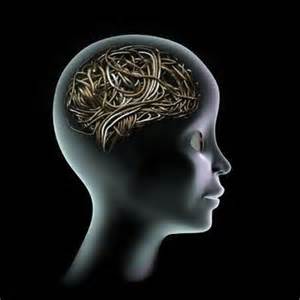 Example: Predicting NBA Stats
Suppose we know the number of points several NBA players scored in college and currently score in the NBA.

We want to predict how many points current college players will score in the NBA

* Yes, this model is too simplistic so far
Regression Process
Training Examples
Regression Algorithm
Features:
Avg. Points in College
Prediction:
Avg. Points in NBA
H(x)
H(x) is called the hypothesis function

This inputs a data point and outputs a prediction output

Regression algorithm finds the best hypothesis function
Hypothesis Function for Linear Regression
Hypothesis Function
Hypothesis Function
Cost Function
Gradient Descent Learning Algorithm
Gradient Descent Learning Algorithm
Problem: How do I know how to adjust each theta value so my overall cost function goes down?

Remember, I want to adjust ALL of the theta values at once.

So…it’s not really an option to try different values and see what happens. If we have more features (which we will in a moment), then this will be way too slow.

Solution: let’s differentiate the cost function!
Gradient Descent Learning Algorithm
Gradient Descent Learning Algorithm
Gradient Descent Learning Algorithm
Gradient Descent: Local Minima?
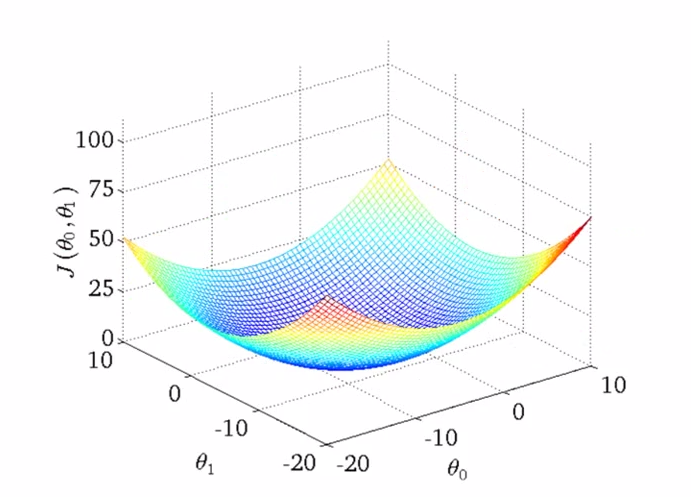 Regression Process
Training Examples
Regression Algorithm
Features:
Avg. Points in College
Prediction:
Avg. Points in NBA
H(x)
H(x) is called the hypothesis function

This inputs a data point and outputs a prediction output

Regression algorithm finds the best hypothesis function
Multiple variables, polynomial regression, feature scaling, and other slight adjustments to linear regression
Supervised Learning: Regression
Example: Predicting NBA Stats
Our previous data set wasn’t quite as reasonable. Don’t we want more data?

Sure! So what if we had several features for each player, could we more accurately predict NBA performance? Probably!
Hypothesis Function: Multiple Features
Hypothesis Function: Polynomial Terms
Cost Function
Gradient Descent Learning Algorithm
Logistic Regression
Linear Regression vs. Logistic Regression
Used for classification problems where the ground truth takes the form of discrete values

Very widely used in practice

Examples:
Email spam/not spam
Tumor malignant or benign
Etc…
Typically used when the ground truth contains continuous values
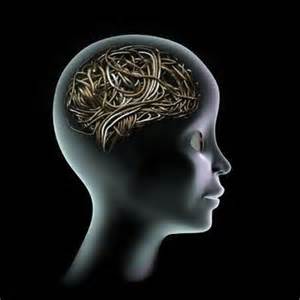 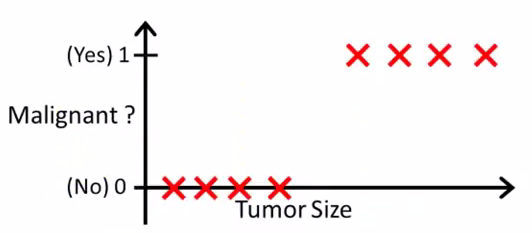 Logistic Regression: Example

As before, we want to fit a curve to this data

However, a linear fit doesn’t make any sense, so what curve can we fit here?

What might happen if we do fit a line to this data? What if there are some outliers?
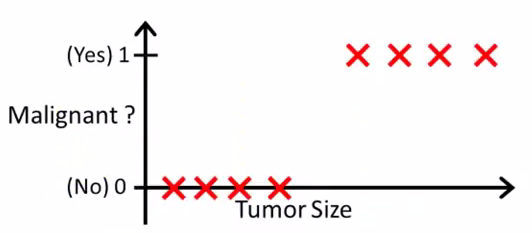 The Sigmoid Function!
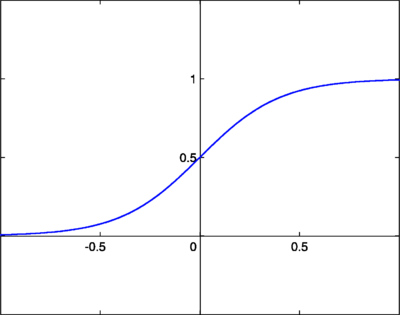 Interpreting the Sigmoid Function!
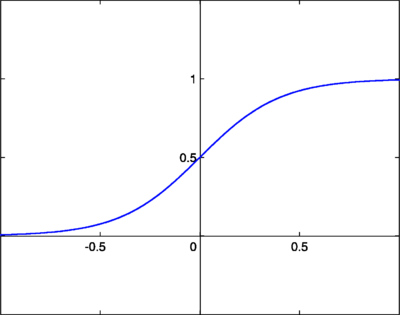 Logistic Regression: Hypothesis Function
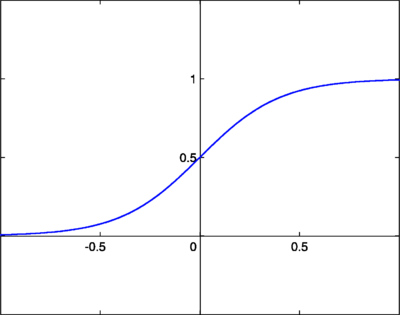 Logistic Regression: Hypothesis Function
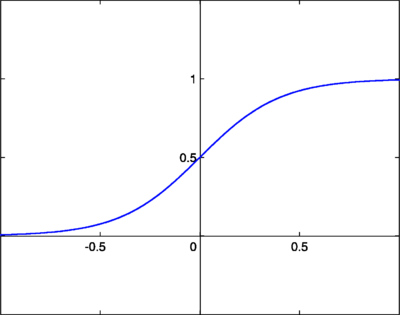 Logistic Regression: Decision Boundary
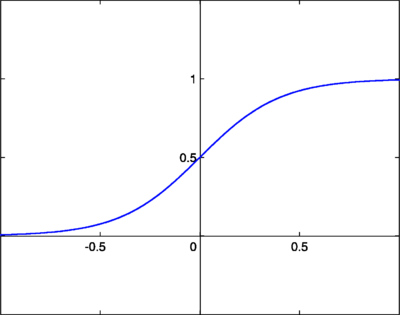 Logistic Regression: Decision Boundary
Because we are passing a linear function into our sigmoid, our decision boundary looks like this
Assumes two features were used

So an input that falls directly on this line will result in exactly 0.5 being output from the sigmoid!

Intuitive, the line separates the two classifications
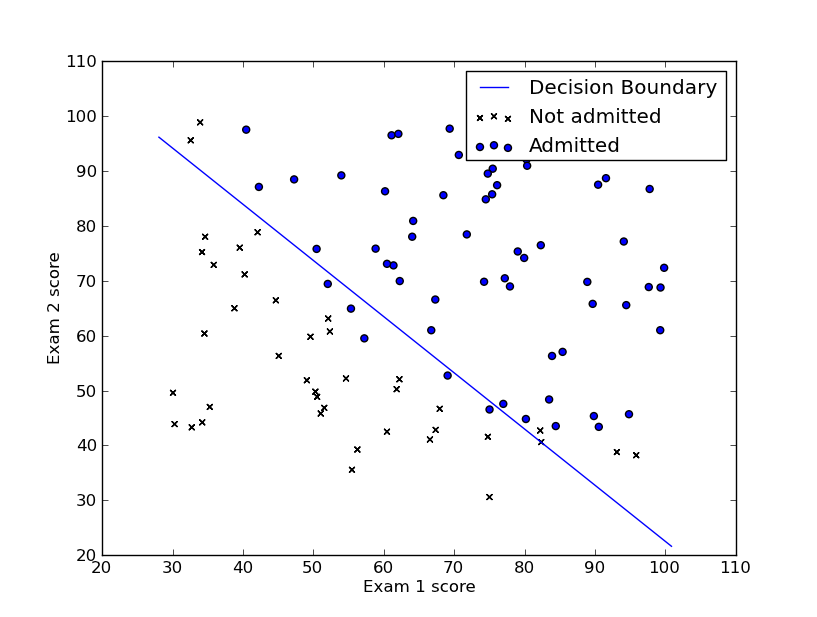 Logistic Regression: Decision Boundary
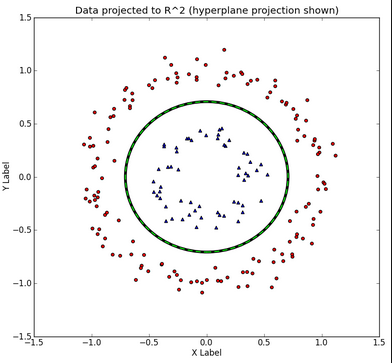 But what if our data points look like this!?

No line does a good job of splitting these classifications!

Need a new function to use as input to our sigmoid!!
Logistic Regression: Decision Boundary
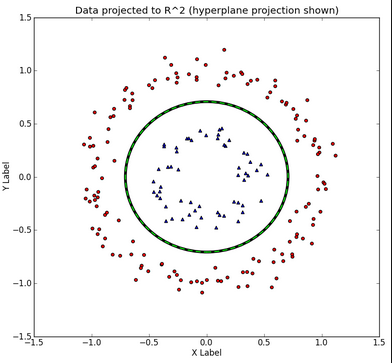 Logistic Regression: Decision Boundary
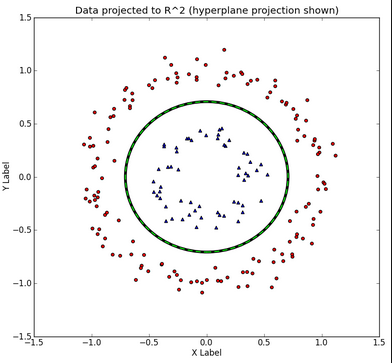 Logistic Regression: Cost Function
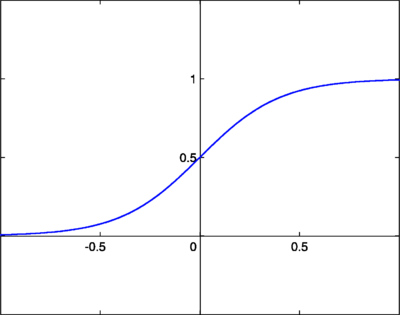 Logistic Regression: Cost Function
Logistic Regression: Better Cost Function
Logistic Regression: Better Cost Function
Logistic Regression: Better Cost Function
Logistic Regression: Gradient Descent
Logistic Regression: Gradient Descent
Multi-class classification
Logistic Regression
Multi-Class Classification!
Problem: Doing classification but there is more than one class!
Before we had 0 and 1
But we could have 0-5 or anything else!

How can we adapt logistic regression to handle this?
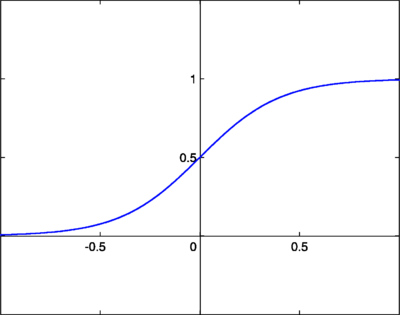 Many vs. One Algorithm!
One way to deal with this is called the many versus one algorithm

Suppose we have 5 classifications (1-5)

Idea:
Treat 1 as a 1 and 2-5 as 0
Run LR as we did before
Then, Treat 2 as 1 and 1,3,4,5 as 0
Run another LR
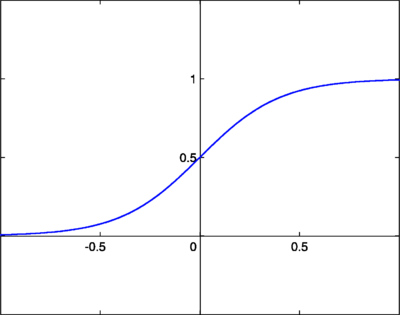 Many vs. One Algorithm!
One way to deal with this is called the many versus one algorithm

Suppose we have 5 classifications (1-5)

Idea:
Treat 1 as a 1 and 2-5 as 0
Run LR as we did before
Then, Treat 2 as 1 and 1,3,4,5 as 0
Run another LR
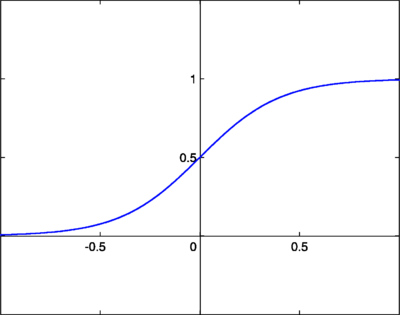 Many vs. One Algorithm!
So, we end up with (in this case) five unique logistic regressions!

1 vs 2-5			//Will return the percent chance an example is a 1 or something else

2 vs 1,3-5		//Will return the percent chance an example is a 2 or something else

3 vs 1,2,4,5		//…3 or something else

4 vs 1-3,5		//…4 or something else

5 vs 1-4			//…5 or something else
Many vs. One Algorithm!
So, we end up with (in this case) five unique logistic regressions!

1 vs 2-5			//Will return the percent chance an example is a 1 or something else
2 vs 1,3-5		//Will return the percent chance an example is a 2 or something else
3 vs 1,2,4,5		//…3 or something else
4 vs 1-3,5		//…4 or something else
5 vs 1-4			//…5 or something else

So, if we send an example through each regression it might return something like:
1: 0.2		2: 0.4		3: 0.81		4: 0.46		5: 0.33
Many vs. One Algorithm!
So, if we send an example through each regression it might return something like:
1: 0.2		2: 0.4		3: 0.81		4: 0.46		5: 0.33

In this case we would return that this example is a 3 because that is the highest percentage we calculated

Usually, we return the percentage as well (as a degree of confidence measure)
Summary
Conclusions!
Supervised Learning: Given training examples, learn to recognize patterns and identify new unseen instances of the same kind

Regression:
Really strong, general technique for learning. Good for almost any data set with continuous output variable. Can use Normal Equation or Gradient Descent. Can be adapted to fit polynomials, normalized for simplification, etc. very easily
Not as sophisticated as some approaches we’ll see later (Neural Networks etc.)

Logistic Regression:
Great for classification tasks (output variable is discreet). Naturally probabilistic. Same cost function (in form) as linear regression. Can handle multiple classes quite easily